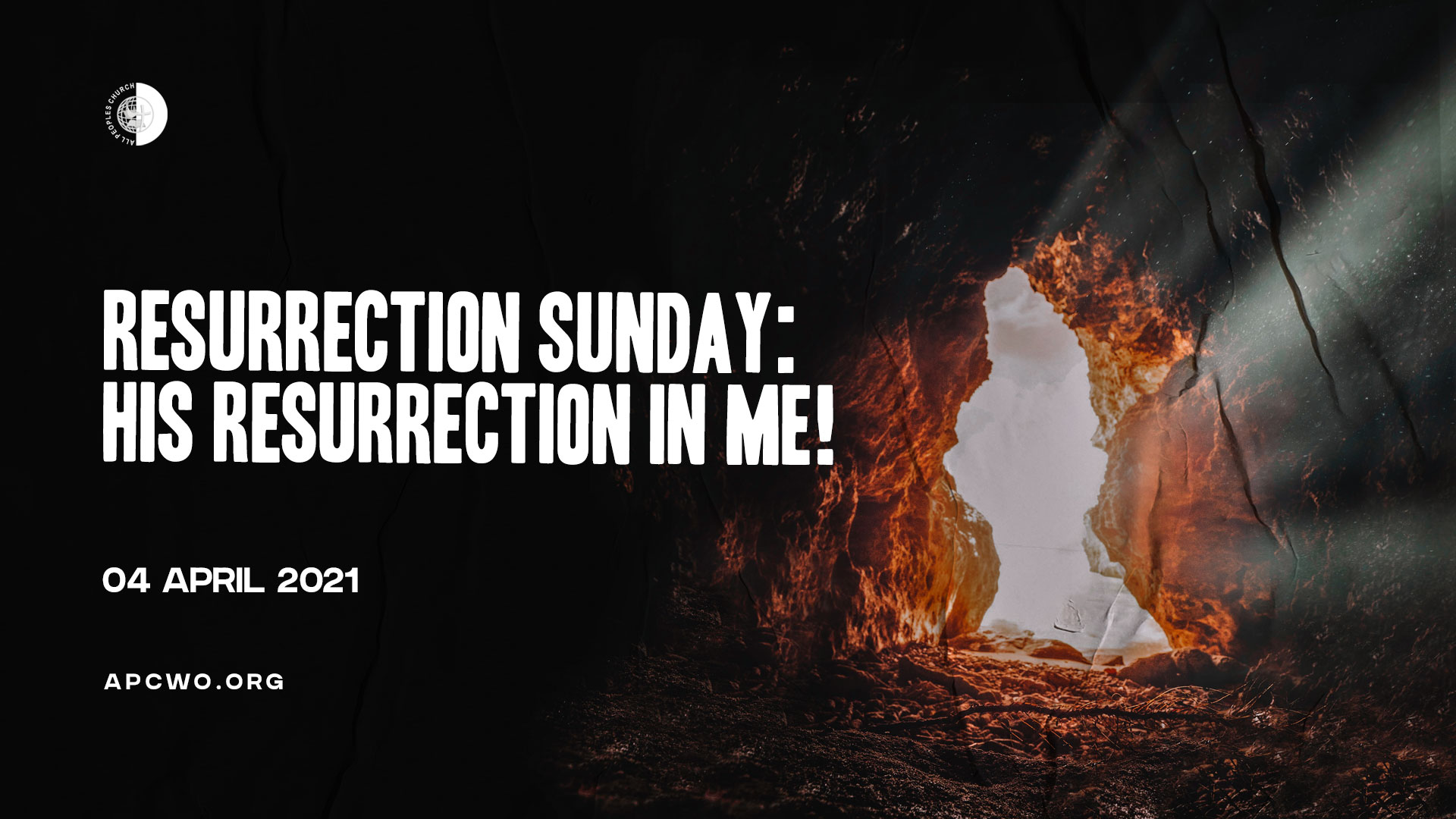 John 14:19  
A little while longer and the world will see Me no more, but you will see Me. Because I live, you will live also.
1 Corinthians 15:48-49
48 As was the man of dust, so also are those who are made of dust; and as is the heavenly Man, so also are those who are heavenly. 
49 And as we have borne the image of the man of dust, we shall also bear the image of the heavenly Man.
1 Corinthians 15:48-49 (The Passion Translation)
48 The first one, made from dust, has a race of people just like him, who are also made from dust. The One sent from heaven has a race of heavenly people who are just like him. 
49 Once we carried the likeness of the man of dust, but now let us carry the likeness of the Man of heaven.
#1, JUSTIFICATION 

Romans 4:25 
who was delivered up because of our offenses, and was raised because of our justification.
#1, JUSTIFICATION 

Romans 5:1-5
1 Therefore, having been justified by faith, we have peace with God through our Lord Jesus Christ, 
2 through whom also we have access by faith into this grace in which we stand, and rejoice in hope of the glory of God.
#1, JUSTIFICATION 

Romans 5:1-5
3 And not only that, but we also glory in tribulations, knowing that tribulation produces perseverance; 
4 and perseverance, character; and character, hope. 
5 Now hope does not disappoint, because the love of God has been poured out in our hearts by the Holy Spirit who was given to us.
#2, NEW LIFE 

Romans 6:4
Therefore we were buried with Him through baptism into death, that just as Christ was raised from the dead by the glory of the Father, even so we also should walk in newness of life.
#3, LIFE IN OUR BODIES

Romans 8:11
But if the Spirit of Him who raised Jesus from the dead dwells in you, He who raised Christ from the dead will also give life to your mortal bodies through His Spirit who dwells in you.
#3, LIFE IN OUR BODIES

2 Corinthians 4:10-11
10 always carrying about in the body the dying of the Lord Jesus, that the life of Jesus also may be manifested in our body. 
11 For we who live are always delivered to death for Jesus' sake, that the life of Jesus also may be manifested in our mortal flesh.
#4, POWER 

Ephesians 1:19-20
19 and what is the exceeding greatness of His power toward us who believe, according to the working of His mighty power 
20 which He worked in Christ when He raised Him from the dead and seated Him at His right hand in the heavenly places,
#5, RESURRECTION FROM THE DEAD 

1 Corinthians 15:52-54
52 in a moment, in the twinkling of an eye, at the last trumpet. For the trumpet will sound, and the dead will be raised incorruptible, and we shall be changed. 
53 For this corruptible must put on incorruption, and this mortal must put on immortality.
#5, RESURRECTION FROM THE DEAD 

1 Corinthians 15:52-54
54 So when this corruptible has put on incorruption, and this mortal has put on immortality, then shall be brought to pass the saying that is written: "DEATH IS SWALLOWED UP IN VICTORY."
HIS RESURRECTION IN ME

#1, JUSTIFICATION
#2, NEW LIFE
#3, LIFE IN OUR BODIES
#4, POWER
#5, RESURRECTION FROM THE DEAD